The 1/e-strategy is the unique optimal strategy for the best-choice problem under no information.
not
Seminarvortrag Von Michael leidl
Inhalt
Autor
Sekretärinnenproblem (best choice problem)
Probleme für stochastisches N
Zeitstetiges Modell
Hauptsatz des Artikels
Beweis
Beweisidee
Proportionale Inkremente
Odds-Strategie
/Bruss-Algorithmus
Autor
Franz Thomas Bruss(1949 in Kleinblittersdorf, DE)
 emerierter Professor an der Université libre de Bruxelles
Viele Preise, z.B. von der EMS
Spezialgebiet Wahrscheinlichkeitstheorie
1984 1/e-Gesetz
2000 Odds-Strategie
2012 Problem der letzten Ankunft (l.a.p)
2020 Beweis der offenen Frage aus 1984
Sekretärinnenproblem
Auch Heiratsproblem genannt
n Kandidaten für eine Stelle
Kanditaten haben eine Rangordnung (Bester, Zweitbester,…Schlechtester)
Ränge unbekannt
Reihenfolge der Kanditaten permutiert, jede Permutation gleich wahrscheinlich (1/n!)
Kanditaten werden nacheinander betrachtet(Bewerbungsgespräch, aktuelle Beziehung)
Relative Ränge der betrachteten Kandidaten bekannt
Nach jeder Betrachtung muss Annahme oder Ablehnung entschieden werden
Entscheidung unwiderruflich
	Ziel: Wahrscheinlichkeit, den besten Kandidaten auszuwählen, soll maximiert werden.
Sekretärinnenproblem
Sekretärinnenproblem
Sekretärinnenproblem
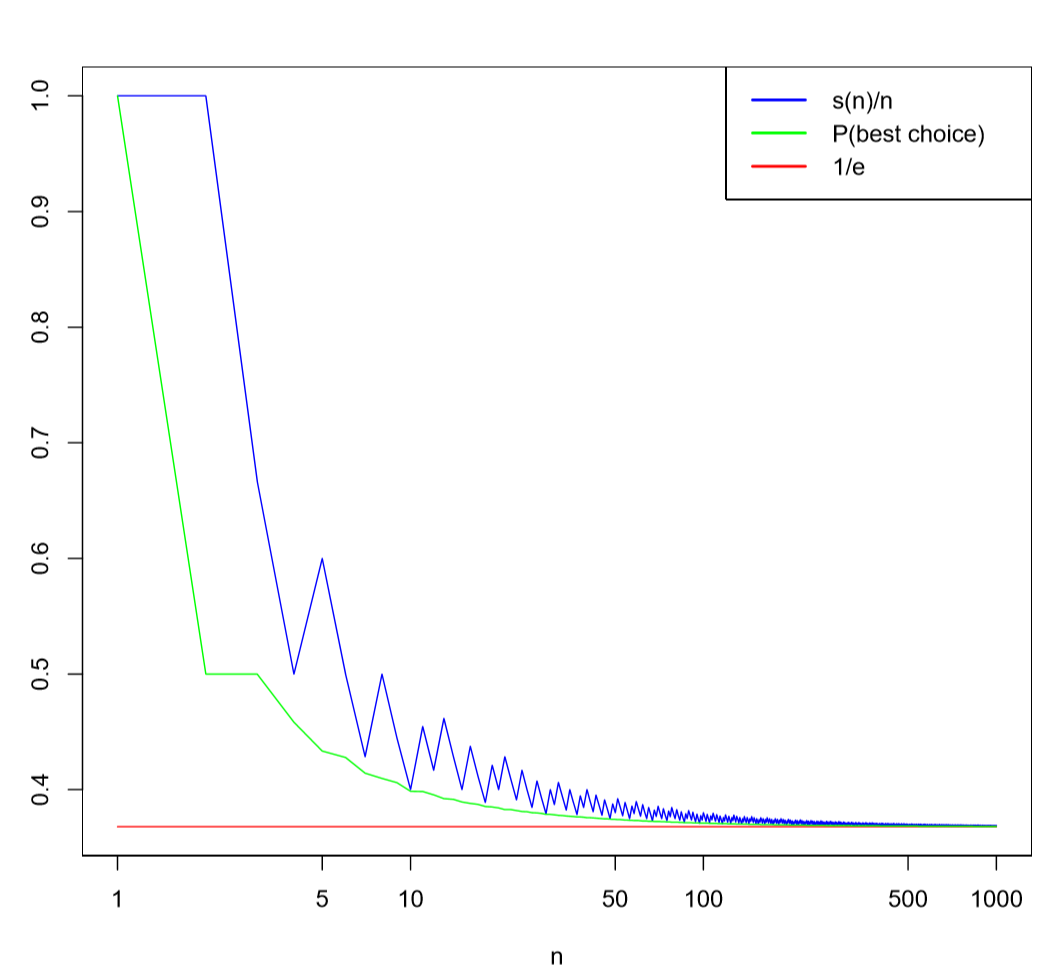 Probleme für stochastisches N
Zeitstetiges Modell(unified approach,1984)
R2
R3
R1
R4
R5
0
T
t
Zeitstetiges Modell
Zeitstetiges Modell
Zeitstetiges Modell
37
Hauptsatz des Artikels
nicht
recht gut
recht gut
Beweisidee
Zählprozess, Rekordprozess
Proportionale Inkremente
Verallgemeinerte Variante der Odds-Strategie
Proportionale Inkremente
Proportionale Inkremente
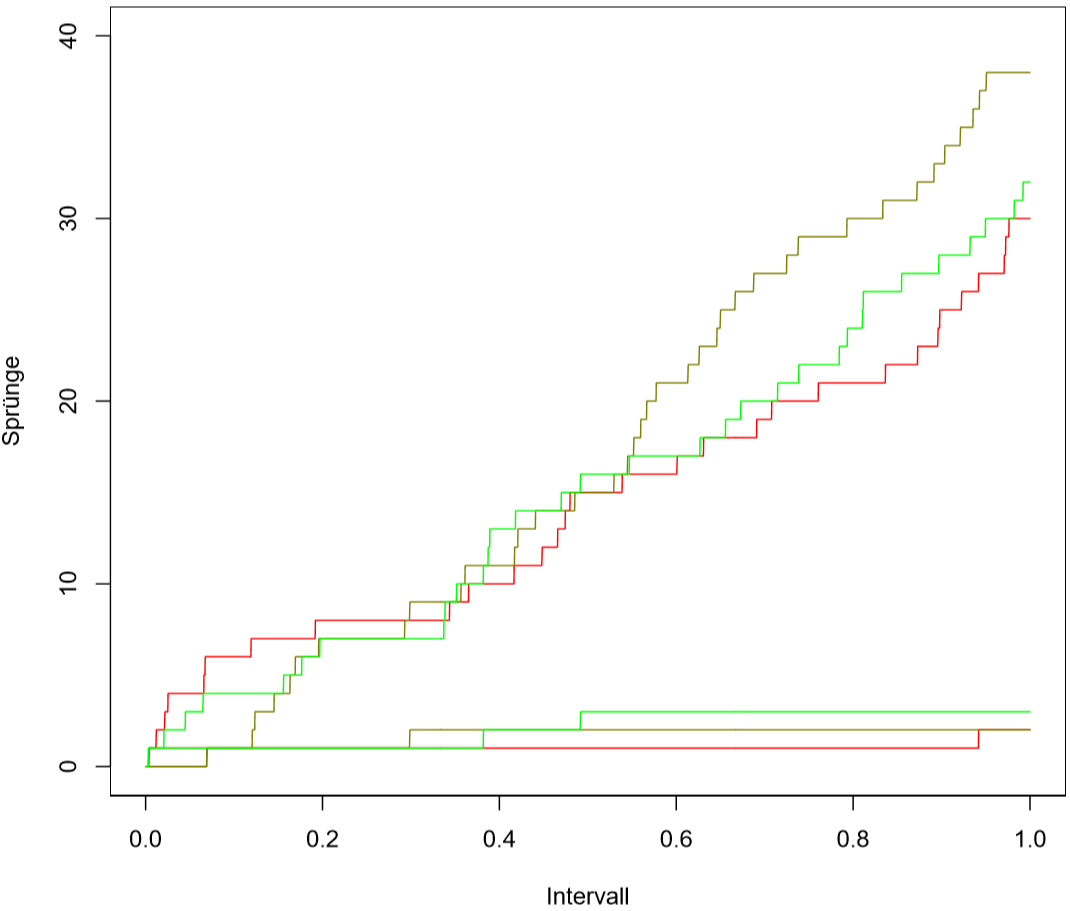 Proportionale Inkremente
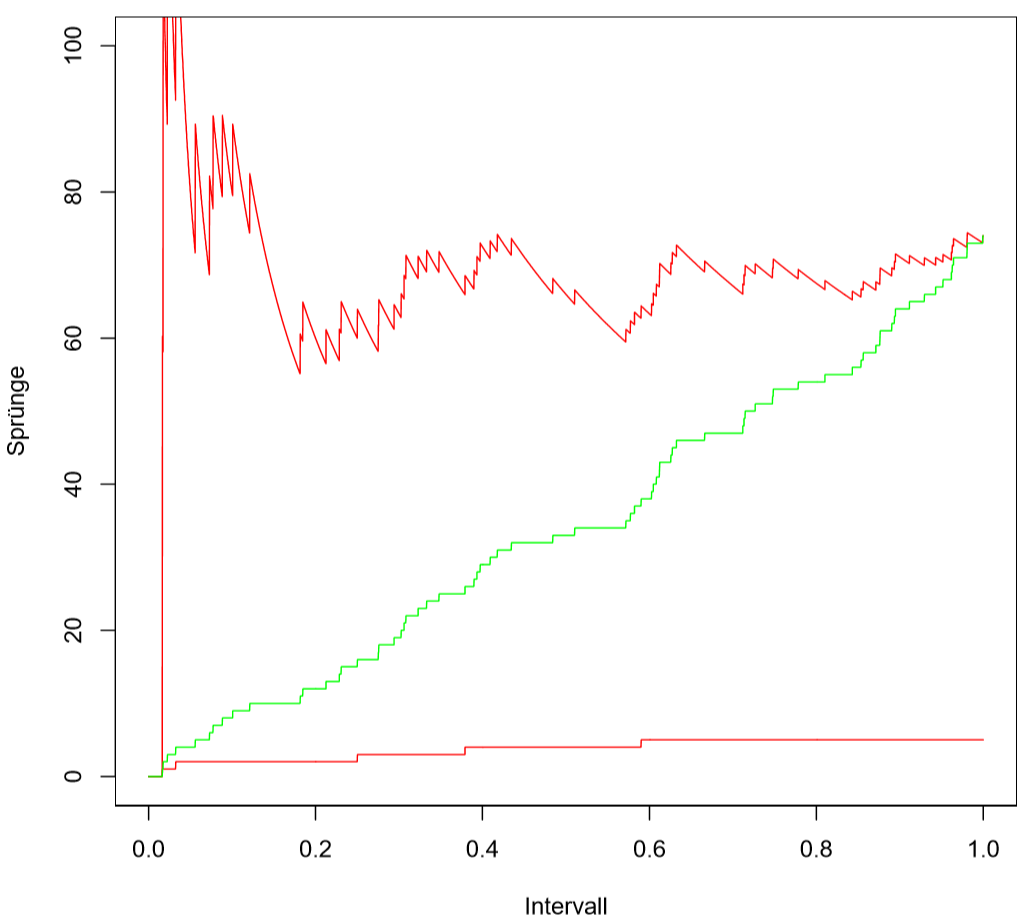 Zufälliges Maß
Intensitätsmaß
Verallgemeinerte Odds-Strategie(2020)
Problem der letzten Ankunft
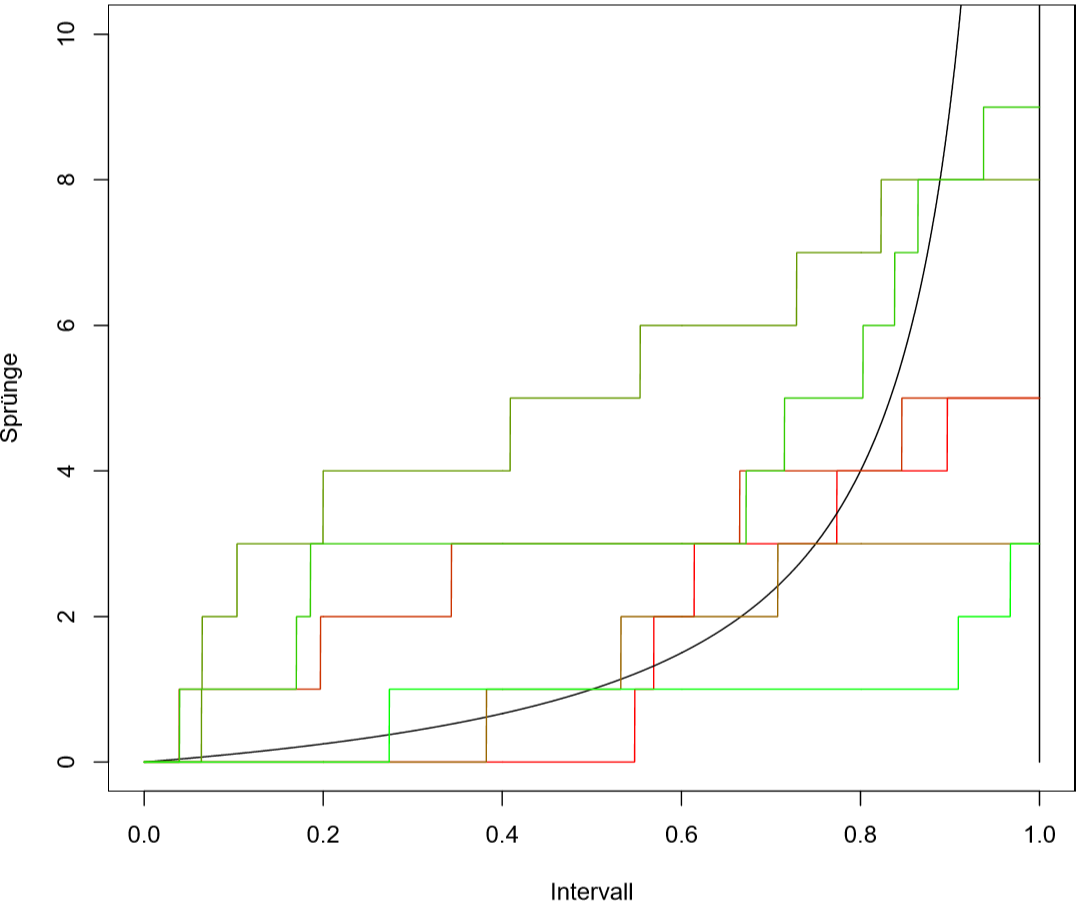